International Scholars, DLCs and the Immigration ClimatePenny Rosser
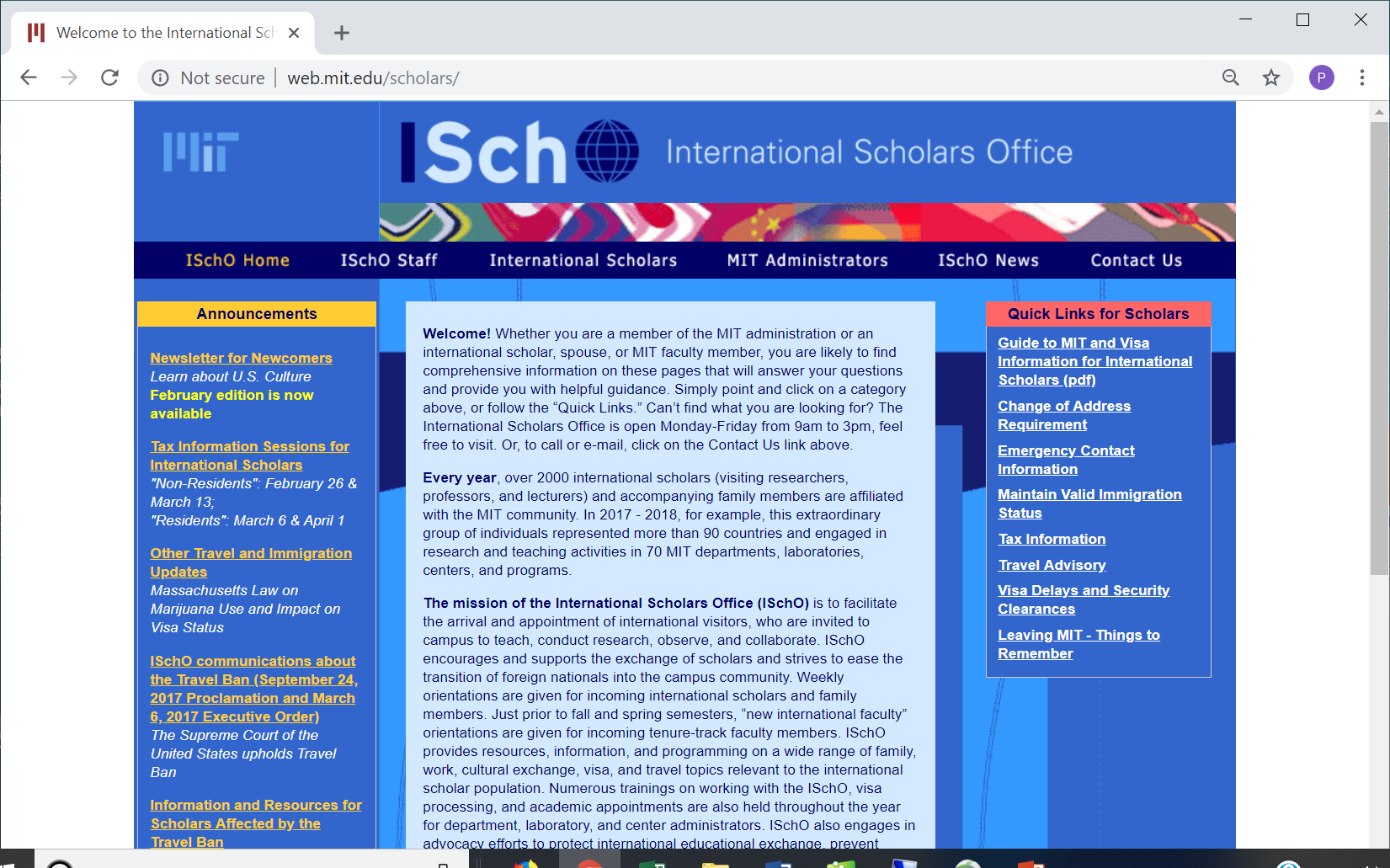 1
Contact Info
Email: ischo@mit.edu

(617) 253-2851

http://web.mit.edu/scholars
2
ISchO – What We Do
Assist DLCs in bringing international researchers and teachers to MIT
Advise on immigration matters, issue visa documents
Information and guidance on a wide range of issues, including: 	- cultural activities	- employment of spouses	- health insurance	- taxes
Weekly orientations for new international scholars and families
Bi-annual orientations for new international faculty
Training on visa processing for DLC administrators
3
ISchO vs. ISO
International Scholars Office (ISchO):
Reports to Vice President for Research. 
Processes visa-related documentation for academic level researchers and teachers at MIT. 

International Students Office (ISO):
Reports to Vice Chancellor.
Processes visa-related documentation for international grad and undergrad students pursuing MIT degrees and visiting students.
4
ISchO Website
http://web.mit.edu/scholars

  “Administrators” tab: Resources for DLCs
  MIT policies on visa sponsorship
  General info. about different visas
  Visa screening forms (should be used by designated HR    
  admins only)

“International Scholars” tab: Info. for scholars on travel,  
 visas, cost of living, family resources, taxes
  Announcements, immigration developments (such as the 
  Travel Ban), also “Major Immigration Updates” page
  Monthly Newsletter Newcomers Almanac
5
Some Statistics
International Faculty Hires
The number of international faculty hires, expressed as a percentage of all faculty hires, can range from 30 - 50% from year to year.
6
20 Year Growth in   International Scholars Numbers
1997-98:	1407 scholars
2017-18: 	2345 scholars

(Peak so far was in 2015-2016:  2436)

From 92 countries, in 70 DLCs, in 16 different visa categories.

60% of all “visiting” appointments 
65% of all “postdoc” appointments

Women 25%		Men 75%
7
By Geographic Region
8
International Scholar Population
Top 10 Countries: P.R. China, India, South Korea, Germany, Canada, Japan, France, Italy, Spain, Israel

Top 10 DLCs:Mechanical Eng., RLE, Chemistry, 
Koch Institute, CSAIL, Chemical Eng., 
Biological Eng., Physics, Sloan, 
McGovern Inst.
9
By School / Area
10
2017 - 2018
Engineering			796
VP for Research		552
Science			515
SA+P				197
SHASS			115
Provost			 87
Sloan				 78
VP Open Learning		  2
DUE/D-Lab			  3
11
School of Engineering
12
Stats Questions?
13
The most important resources
Adequate staffing, training and support for the visa and other workload is absolutely crucial for 
Timely arrival of scholars
Serving incoming faculty and their spouses
Keeping up with expiring visas, extension requests
Interfacing with ISchO (timely, thorough, responsive, detailed)
Lack of these leads to
partial, rush, inefficient/overly time consuming back and forth communications, delayed processing,
stressful situations for scholars, DLCs and ISchO
14
We appreciate you
We know that visa work is a fraction of your diverse and complex roles.
We know you are not usually the reason we are getting a request at the last minute.
We appreciate that you are not always brought into the loop when you should be, so we ask all parties to circle back to you (faculty hosts, scholars themselves).
We appreciate that being in the middle, getting information and answers from multiple sources at different times, and then funneling it all to ISchO is challenging.
We want to have good relationship with you.
15
Your role is vital
Your role as “gatekeeper” is essential and appreciated. ISchO may ask you questions about the appropriateness of an appointment/title/salary/job description based on the little we know about HR issues. Sometimes we just want to understand/confirm. Sometimes it drives the visa decision.
You may have the not-always-pleasant role of going back to ask the P.I. about these details and the rationale for certain choices. 
You may have to give unwelcome news, be the reality check on expectations, help us ISchO manage those expectations, or tell someone you already suspect sponsorship is not possible (even before asking ISchO) 
Training your successors, helpers, other DLC personnel is vital and very much appreciated. Turnover has been difficult.
16
Can a visa be sponsored?
The answer and appropriate visa type are determined based on terms of the desired MIT appointment, institutional need, and other factors including:

position’s and person’s eligibility
funding source and amount
departmental commitment
eligibility under government regulations 
previous visa history
desired length, title and % effort of MIT appointment 
prevailing wage issues (for H-1B visa)
government fees to be incurred by DLC
17
Research Positions
So many positions call for expertise, PhD and experience. But not all “Research Scientist” positions are sponsorable for visas. 

MIT doesn’t have a separate title for a position requiring a high level of skill but that supports the research vs. directly conducts research experiments.  Project coordination and development, management, statistical analysis, outreach to sponsors, training staff, updating and building the instrumentation and/or facility. Examples: 
Core facility person
Practicing engineers versus engineering researchers.
18
Research Positions
Title alone does not determine eligibility. 
The job description tells a great deal about the nature of the position.  
So do the minimum qualifications being asked for.  We appreciate all you can tell us about it. 
The back and forth can be tiring. Sometimes job descriptions are revised.  
However, sprinkling the word “research” throughout does not change the true nature of the job.
19
Research Positions
Sometimes it is not possible to turn a job into something it is not.  It may call for DLC to move to next candidate on the list who doesn’t require a visa in order to work.

These cases are complicated. 
Complicated cases x 75 DLCs = super complicated for ISchO

Postings: there is a toggle for visa sponsorship “yes/no.” Be sure to indicate, so it is clear to applicants.
20
Research Positions
Postdoc  promotions:
More postdocs are being promoted due to limits on length of time one can be a postdoc. 

A promotion to Research Scientist, is it to join the long-term research staff? Or is it still a year-to-year appointment until a scholar moves on?

Important to know, because the PR question inevitably arises.
21
HR and Visa Policy Discussions
Contingency language about visa sponsorship might need to be worked into an offer (it already is for faculty offers). We can help.

You may need to contact us with questions like “what do we need to know if a person on an H-1B might have to be laid off, or fired for cause?”

A layoff notice have to be changed or amended because of certain MIT HR policies or immigration related requirements.
22
“Research” position 
sponsorship questions?
23
Biggest Challenges for ISchO
The feeling that we are moving from “service” to “compliance.”

Government Agency “reinterpretation” of existing regulations and guidance, completely changing accepted practice and policy. Meant to reduce options and make it more difficult to bring/hire/appoint foreign nationals.

Managing expectations: Visa processing means not only meeting our ISchO targets for document and petition processing when there is heavy, never-ending caseload, but the time it takes the various government agencies to do their part (US Dept. of Labor, US Citizenship and Immigration Services), the “Prevailing wage” problem, and…

“Extreme vetting”–time for the foreign nationals to get visas at the US Consulate (new and renewal).
24
Biggest Challenges for ISchO
Lack of advance notice when there will be a hire, a change in appointment, extension or termination.  Some changes require amendments of documents or petitions. We rely on you for notification before the transaction takes effect.

Faculty hires: 
New hires, not enough time to get a visa in placed by July 1. 
Hire while on OPT, still have to bring ISchO into the loop.
Faculty offer/acceptance of a foreign national regulatorily or statutorily ineligible for an H-1B visa or permanent residence.
25
Biggest Challenges for ISchO
Duplication of effort: Having to do H-1B or O-1 processing (or even permanent residence) for people who will be getting their own work permission cards or green cards in the near future,  just not sure when. And, if ISchO does not do this, there will be a gap in work permission.

DLC HR Admin turnover

Being the bad guy/bearer of bad news
26
Biggest Challenges for Scholars
Climate of enforcement and fear
Agency unpredictability, travel bans & executive orders (bans, extreme vetting, enforcement of grounds of inadmissibility, agency confusion, interrogations by Customs and Border Protection). 
Visa security clearances – Also known as “administrative processing.”
     Matter of national security. Cannot be expedited.
Fear that going to a conference, job interview, visit family could result in not being able to return and ruin MIT research career.
Inability of spouse to work
27
What we all can do
Be reassuring and supportive of anxious scholars
Tell scholars, their PIs and others in the community to get accurate info, updates, announcements on the ISchO and “Major Immigration Updates” web pages
Help scholars to understand their rights and responsibilities both when encountering US gov’t agencies 
Cultural differences: Help international students and scholars to understand their right and responsibilities when confronted with unfair treatment, discrimination, misuse of MIT facilities, funds or other resources. They may feel to afraid of an impact on their immigration status to do anything about this.
28
Ongoing Immigration Challenges
Protectionist “Buy American, Hire American” will continue to influence agency policies, procedures, legislation and regulations
DHS questioning all applications, issuing “requests for further evidence,” delaying and denying applications
Ability of DHS to go directly to denial of an application without issuing a “request for further evidence” or “notice of intent to deny”
Audits, surprise site visits, other enforcement actions
Unlawful presence policy 
Still not reliable and readily available visa option for entrepreneurs
29
Possible Future Targets
F-1 Practical Training (OPT) and Stem OPT

H-1B for Workers in a Specialty Occupation

TN workers

Spouses and families of applicants for permanent residence (rule going to be published to take work permission away. Lawsuits already pending).
30
Keep Calm and Carry On

Sometimes it’s OK to panic 
momentarily. But it’s possible to carry on, with chocolate* and a little help from my ISchO peeps.



* Acceptable substitution;: Dunkin Donuts munchkins
31
Questions?
32